FATİH İMAM HATİP ORTAOKULU
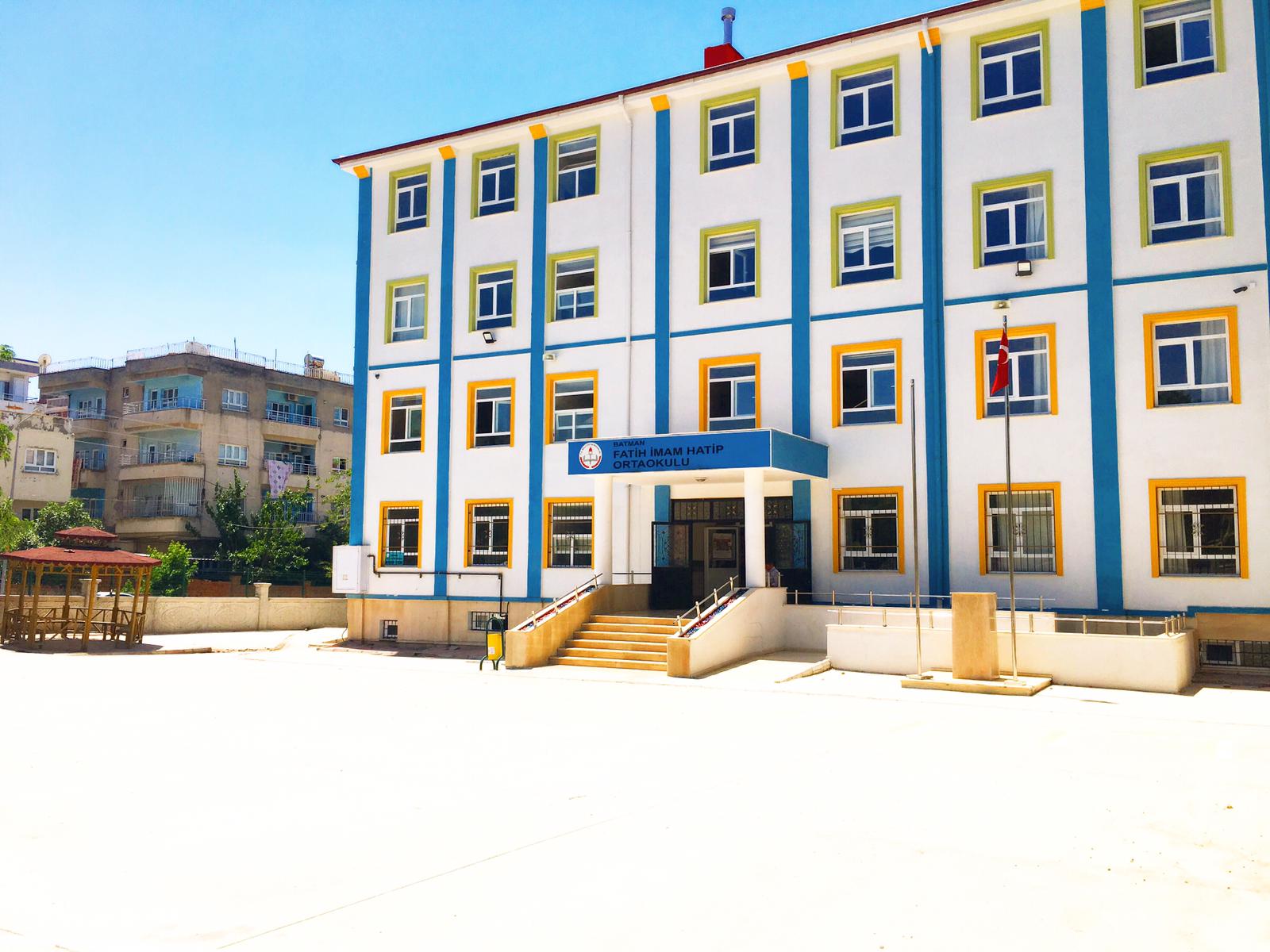 Adres: Fatih Mah. 3309 Sk. No:3
VİZYONUMUZ
Yaradılanı Yaradandan ötürü seven, milli ve manevi değerlerine bağlı,inançlı, özgüveni yüksek, kültürel ve dini mirasa bağlı, dinini doğru temsil edebilen öğrenme ve üretme amacı taşıyan her bireyin idrak, muhakeme ve icra kabiliyetinin ortaya çıkabileceği bireyler yetiştirmek.
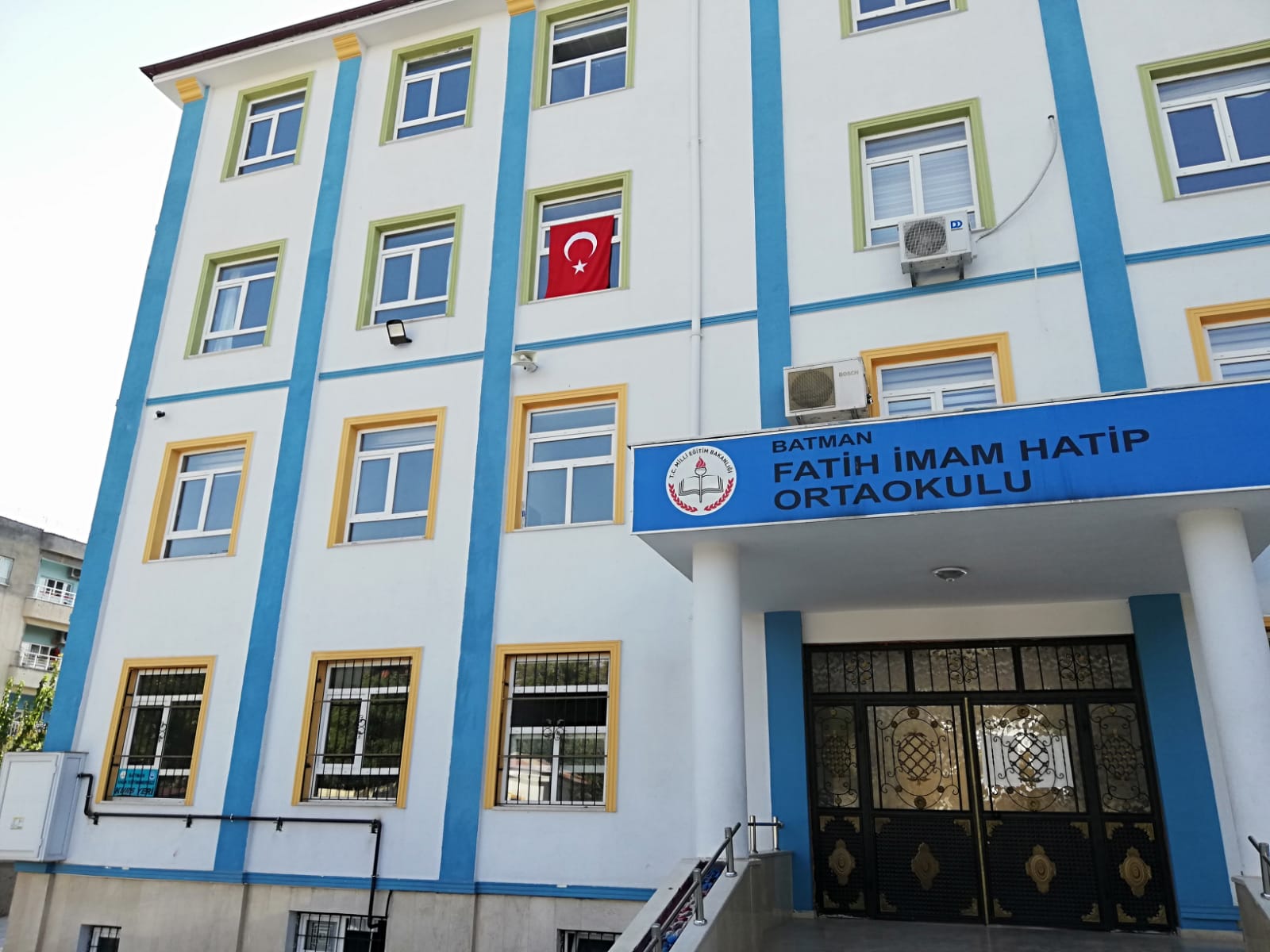 MİSYON VE VİZYONUMUZ
Dünü, bugünü ve yarını sentezleyebilen, sevgi, merhamet ve adaletle davranan, insanı merkeze alan, çağın ve geleceğin becerileriyle donanmış ve bu donanımı insanlık hayrına sarf edebilen ahlaklı,dindar ve nitelikli bireyler yetiştirmek.
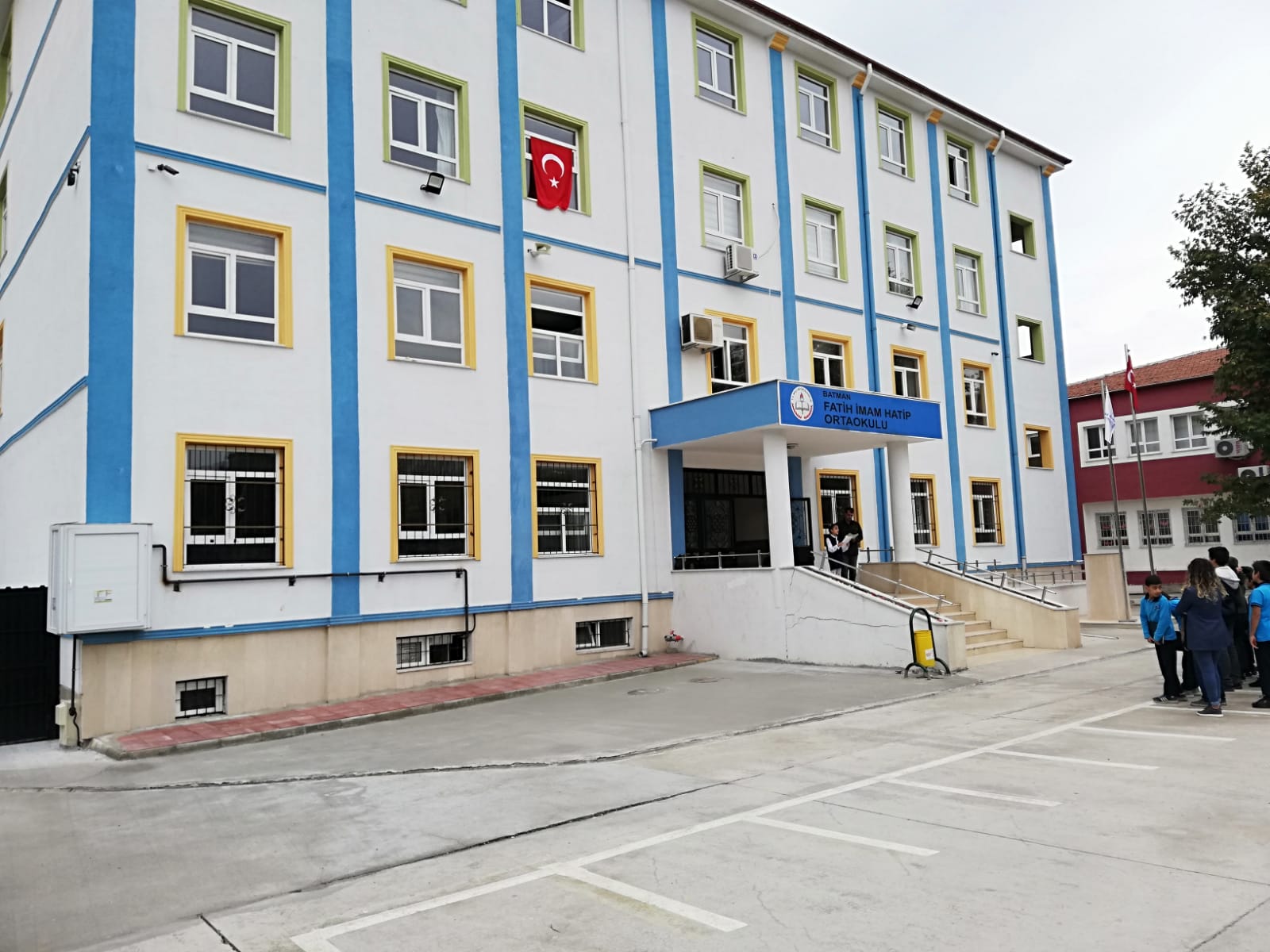 0kulumuzu Tanıyalım
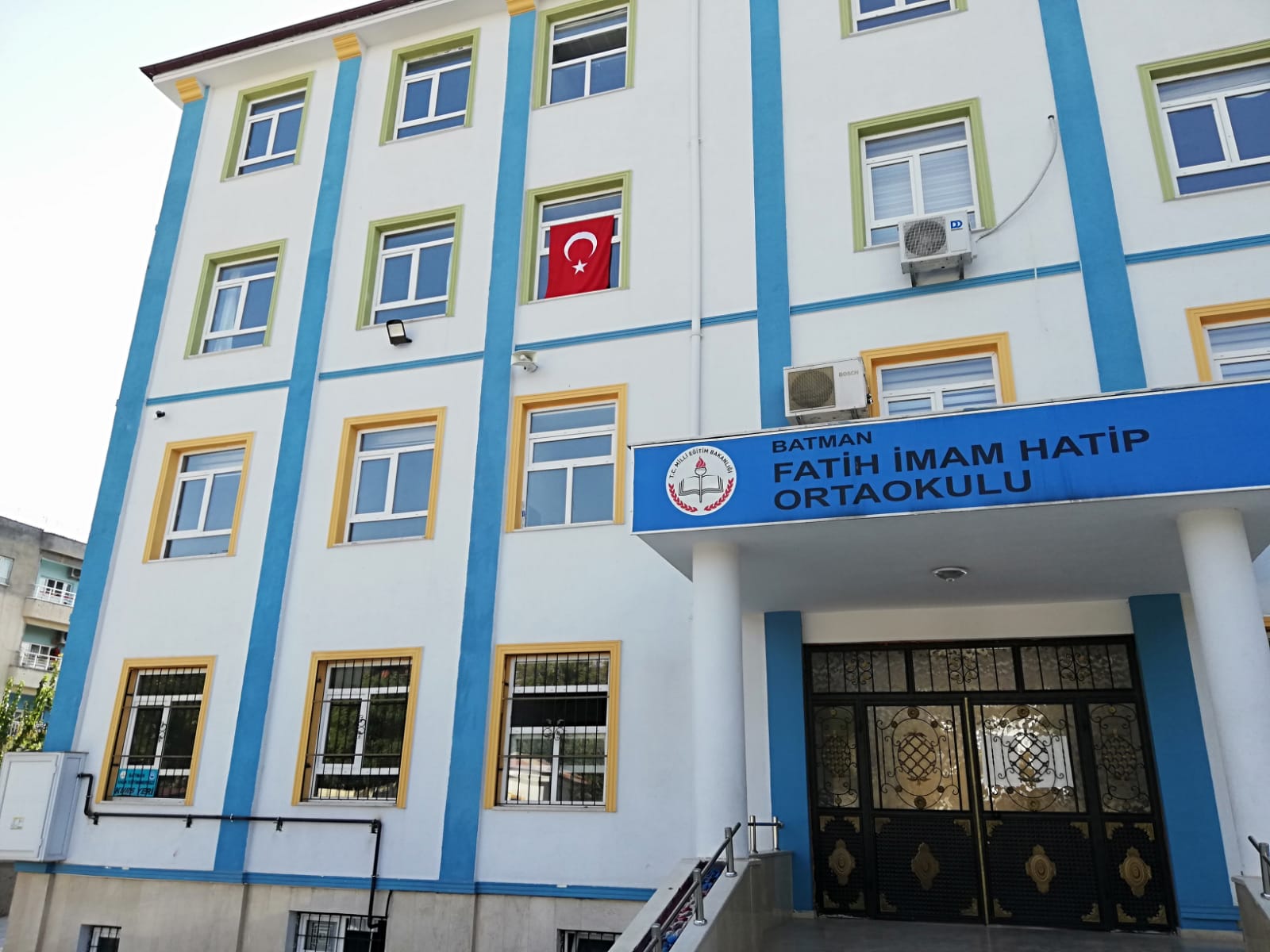 12 Derslik
Kütüphane
Konferans Salonu
 Erkek Mescidi
Bayan Mescidi
Dinlenme Alanları
 Fen Laboratuvarı
Resim Sınıfı
Satranç Sınıfı
SINIFLARIMIZ
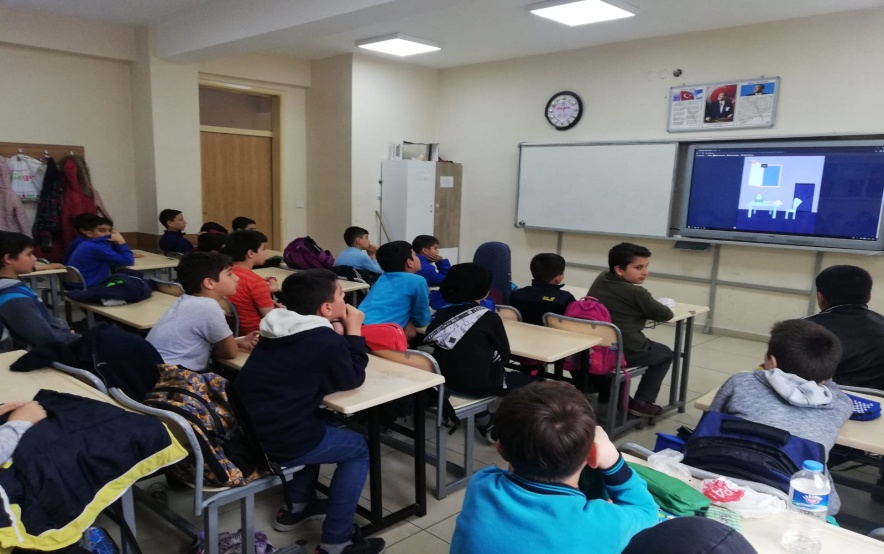 24 KİŞİLİK SINIFLAR
GENİŞ VE FERAH SINIFLAR
SINIF PANOLARI
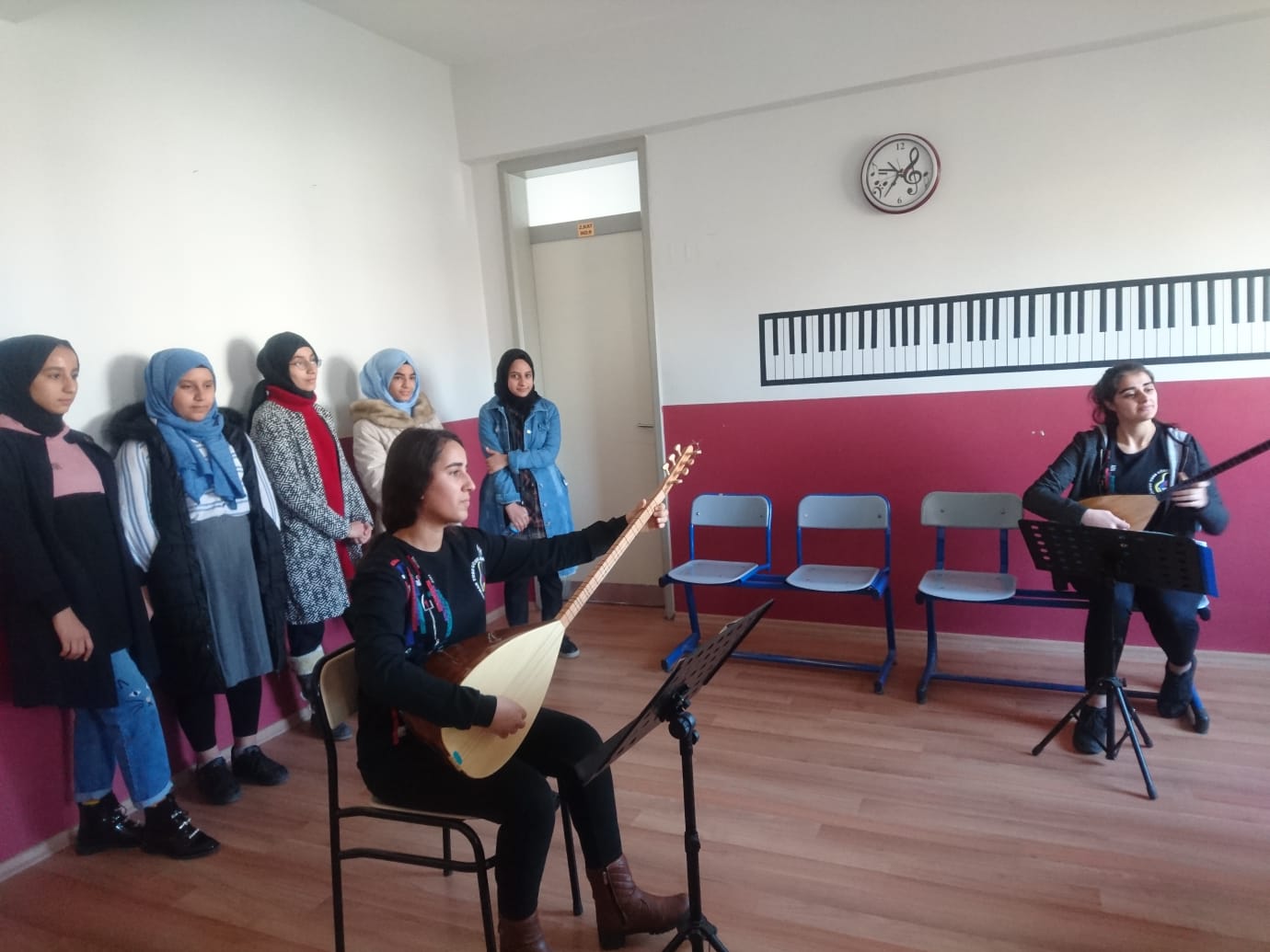 OKULUMUZDAN KARELER
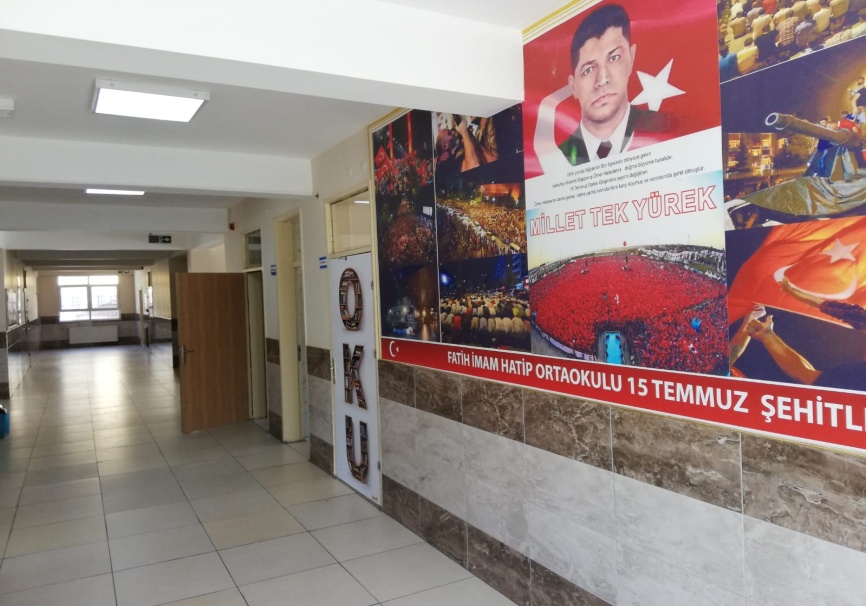 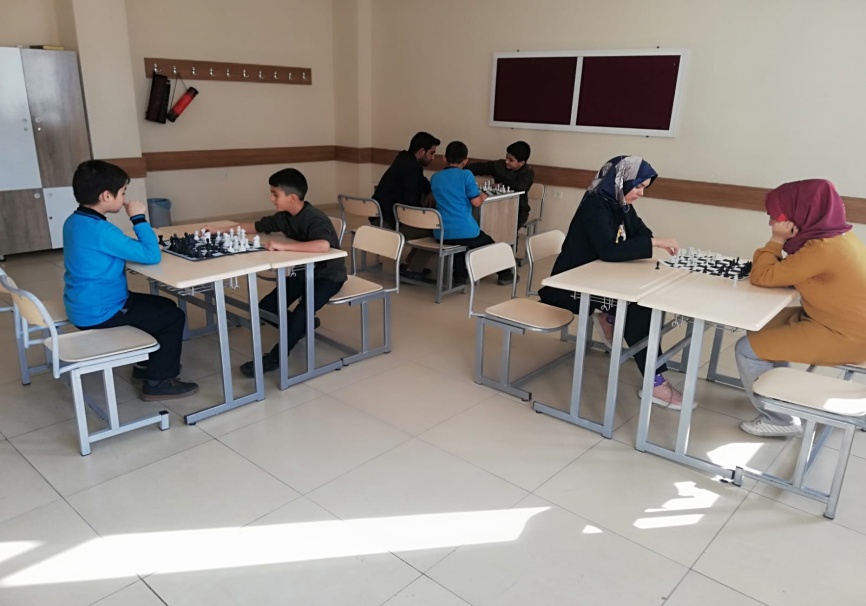 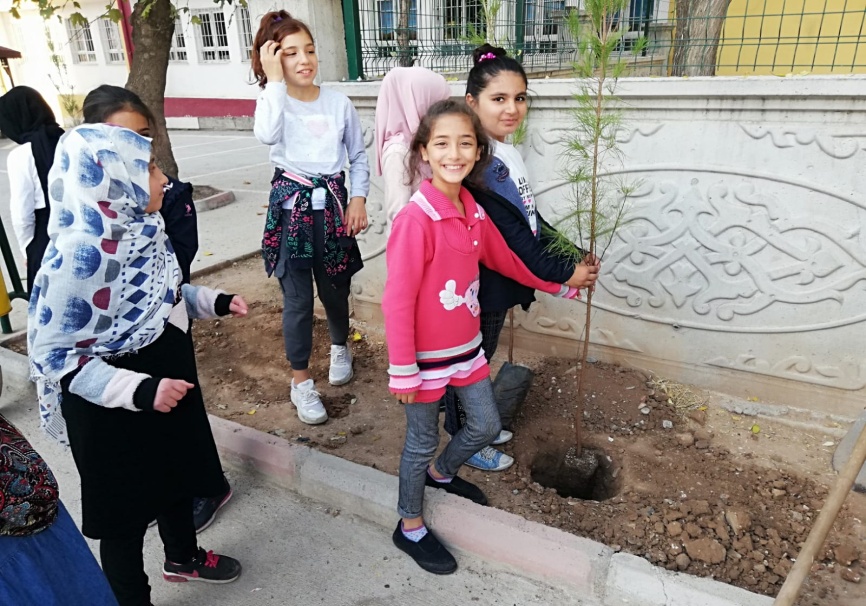 OKULUMUZDAN KARELER
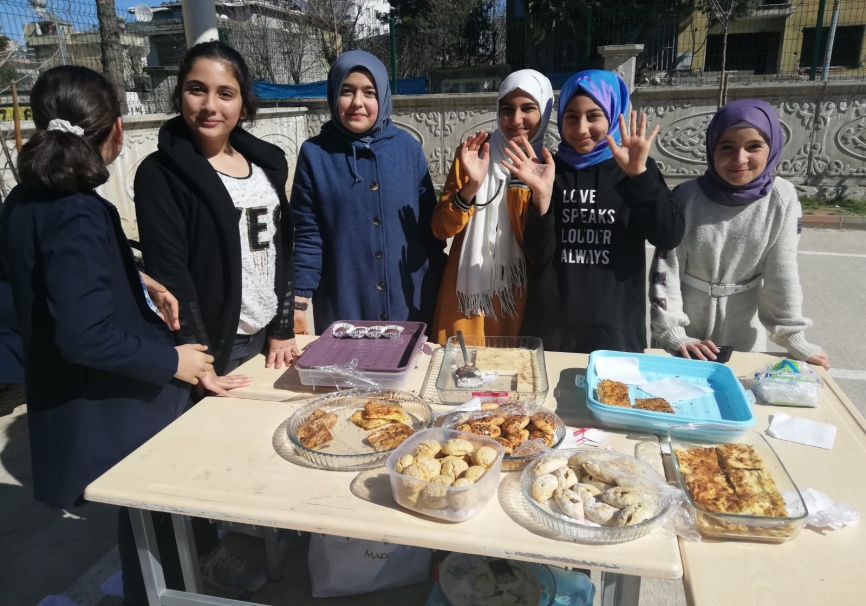 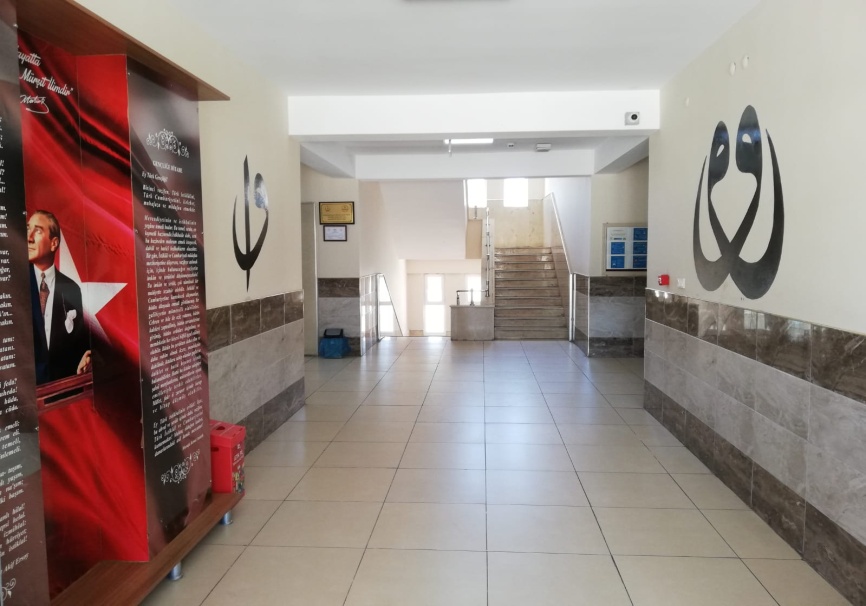 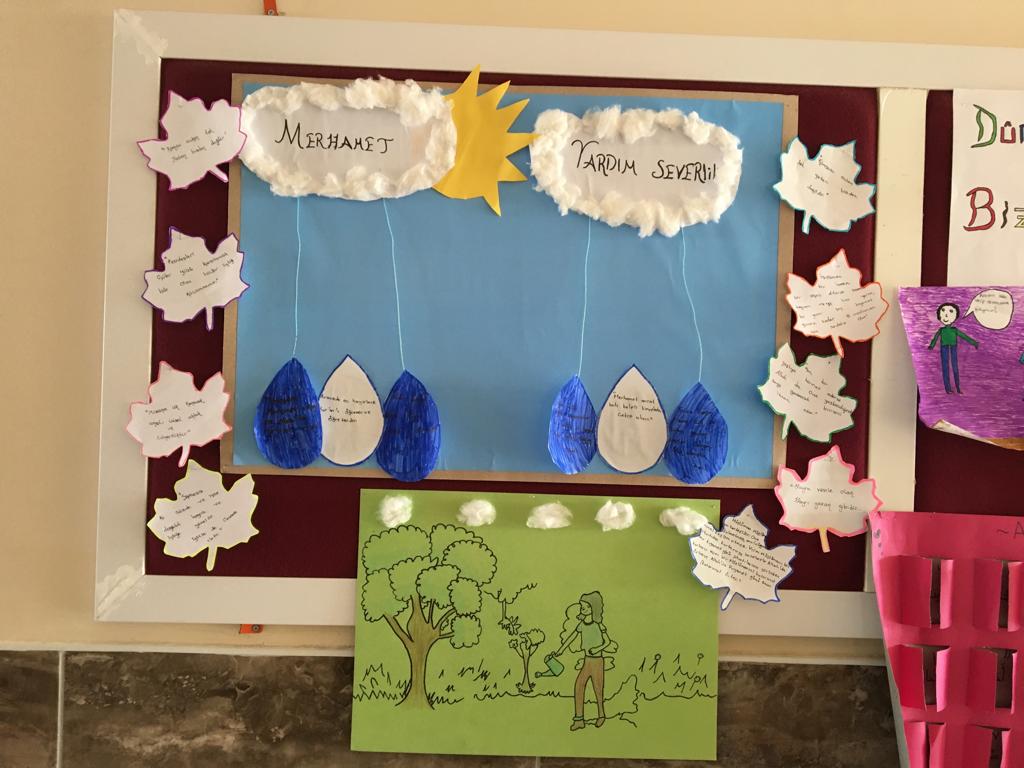 OKULUMUZDAN KARELER
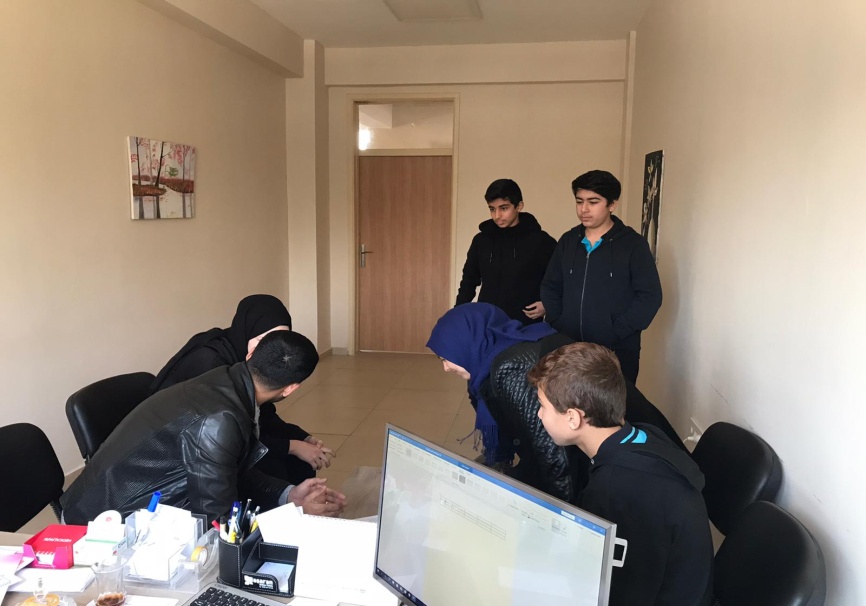 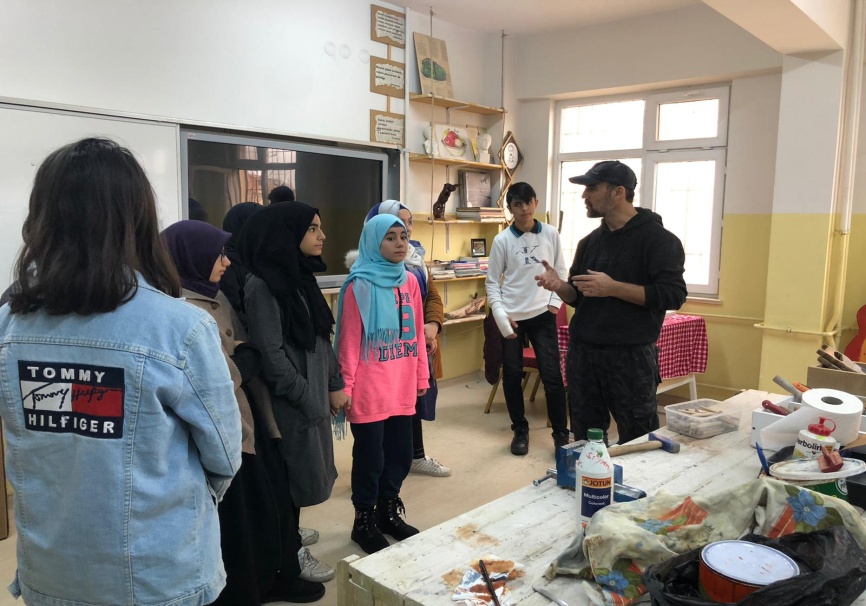 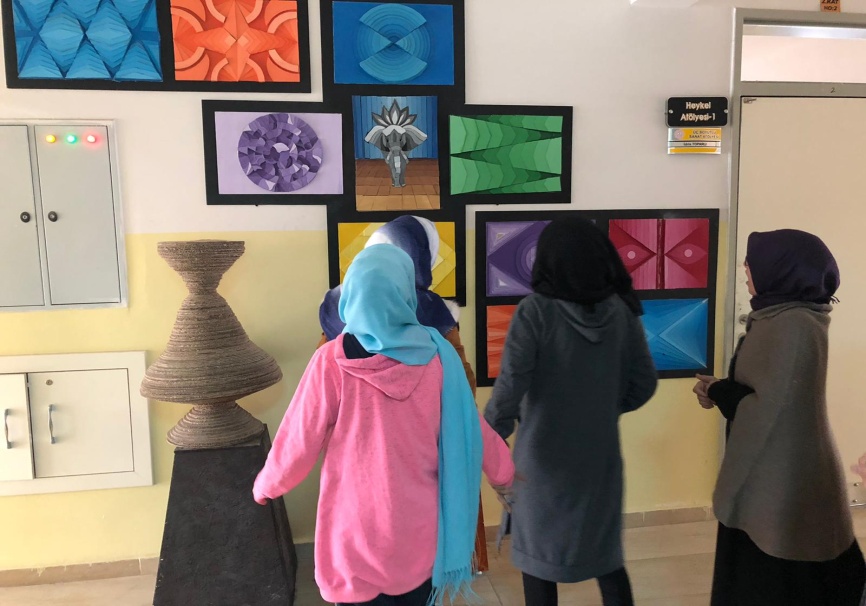 OKULUMUZDAN KARELER
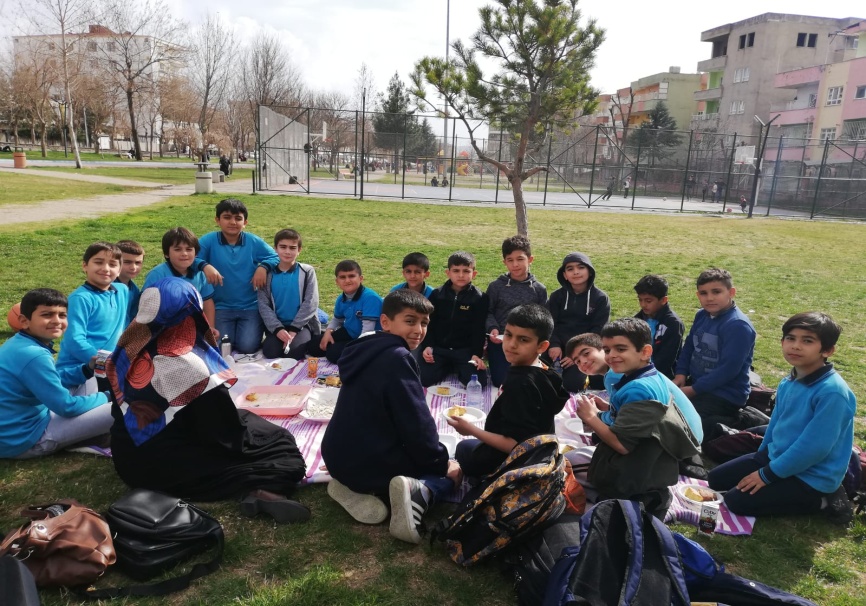 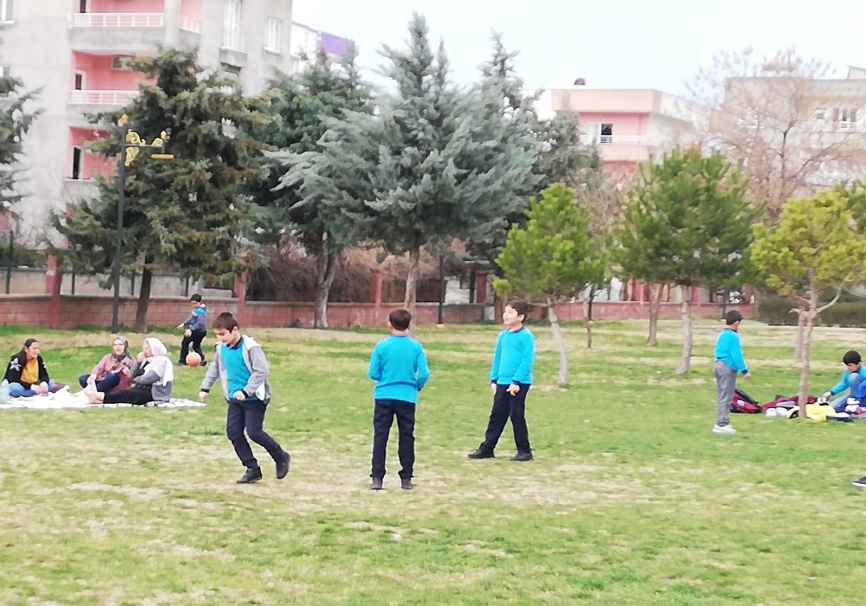 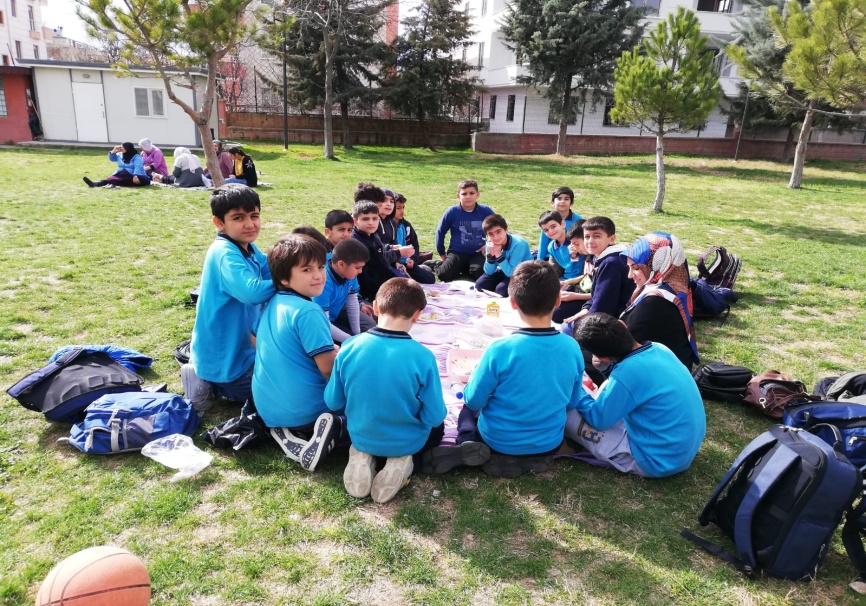 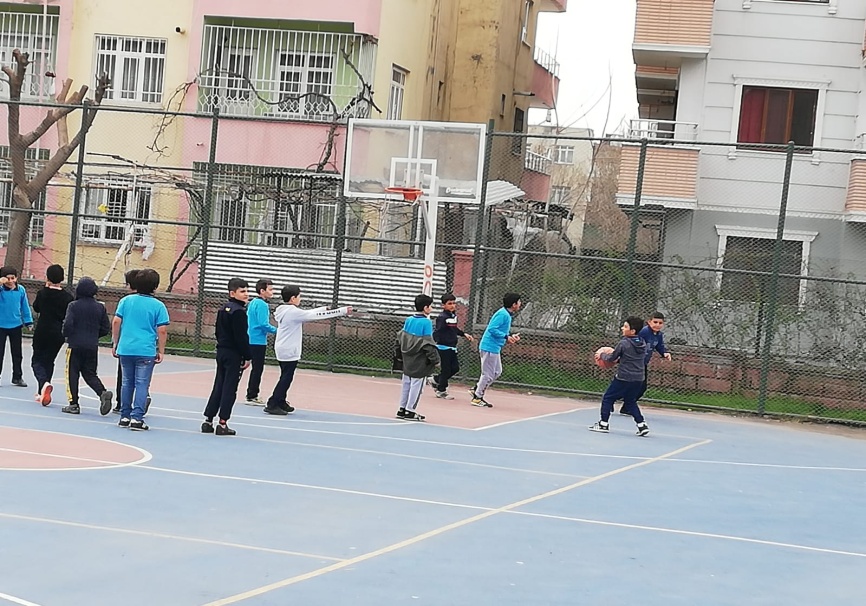 OKULUMUZDAN KARELER
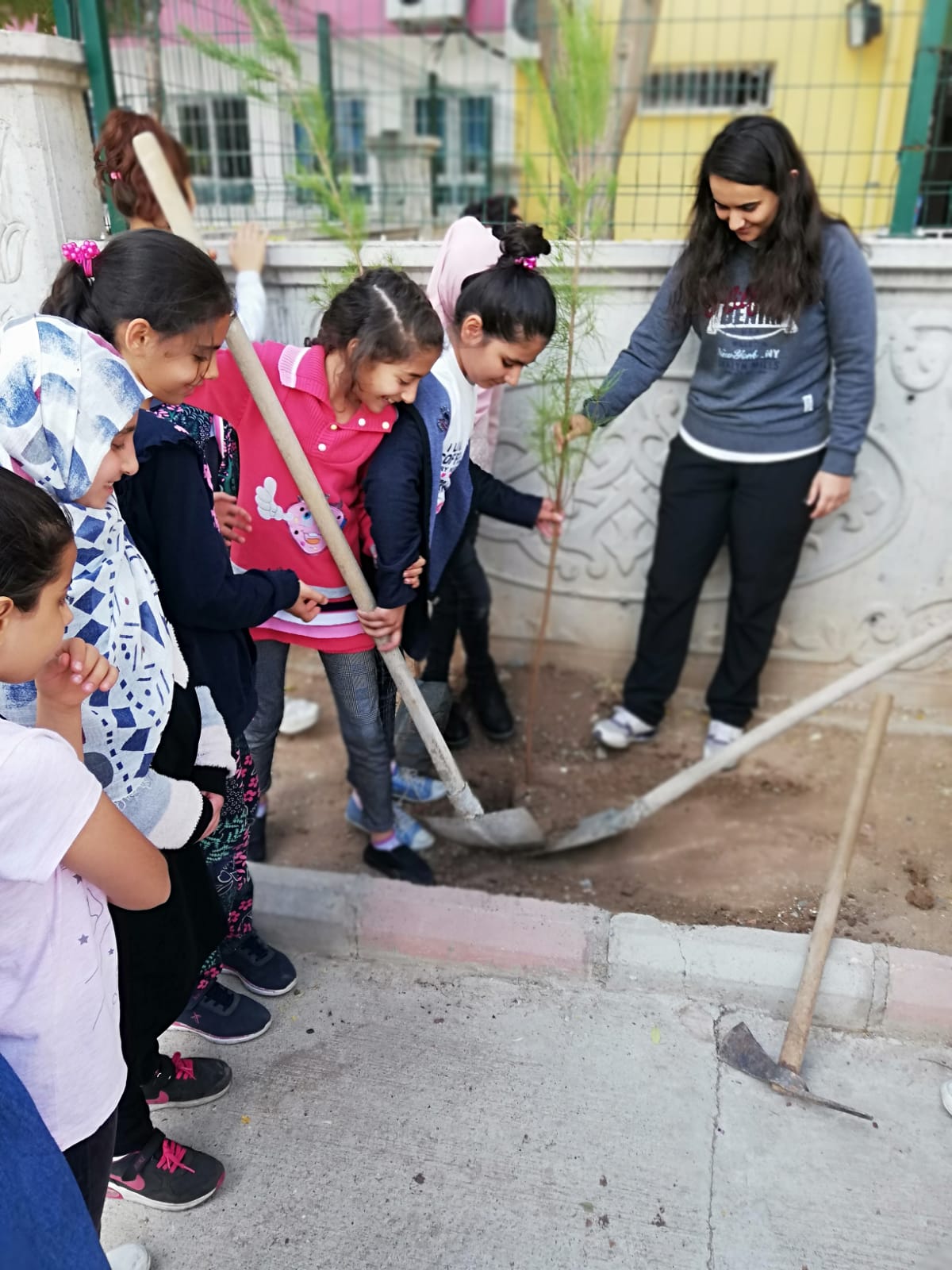 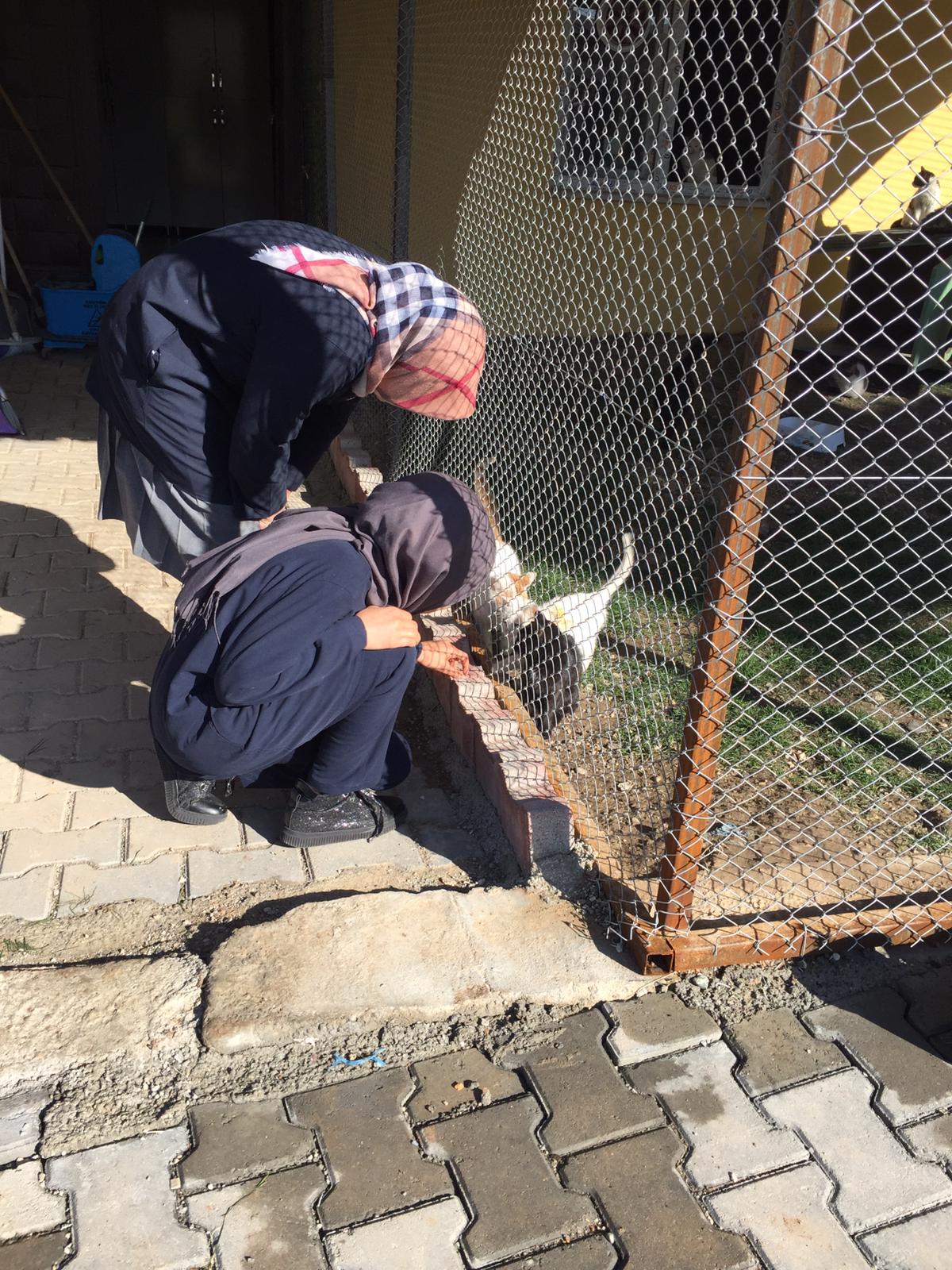 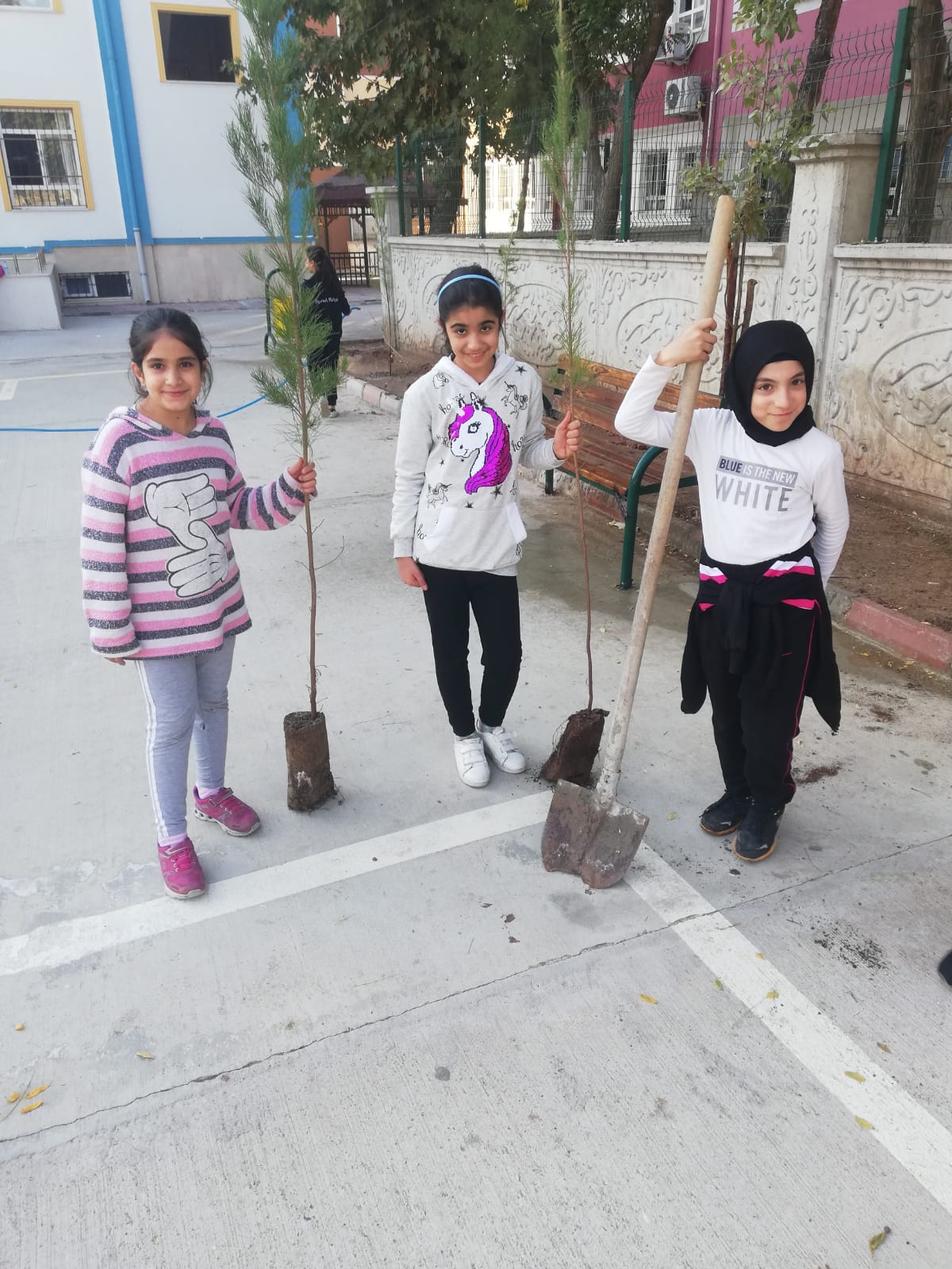 OKULUMUZDAN KARELER
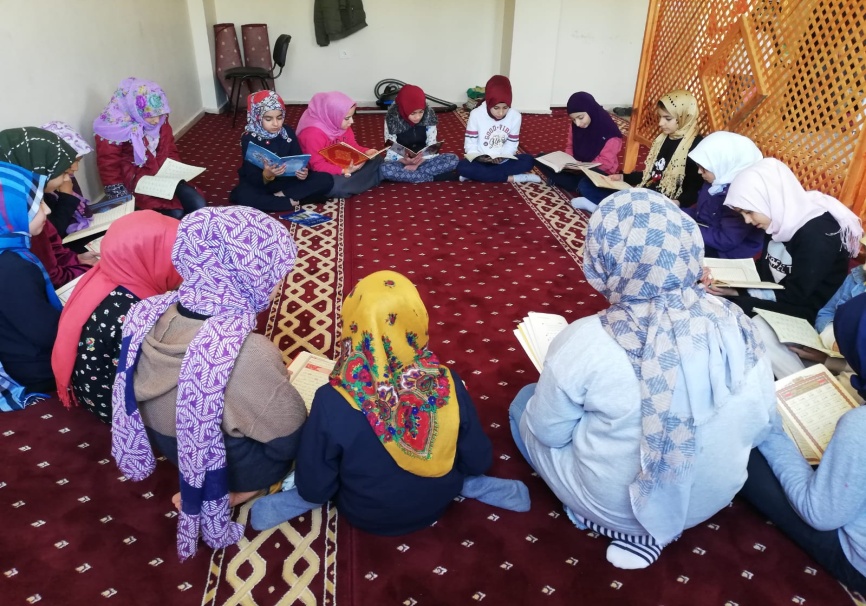 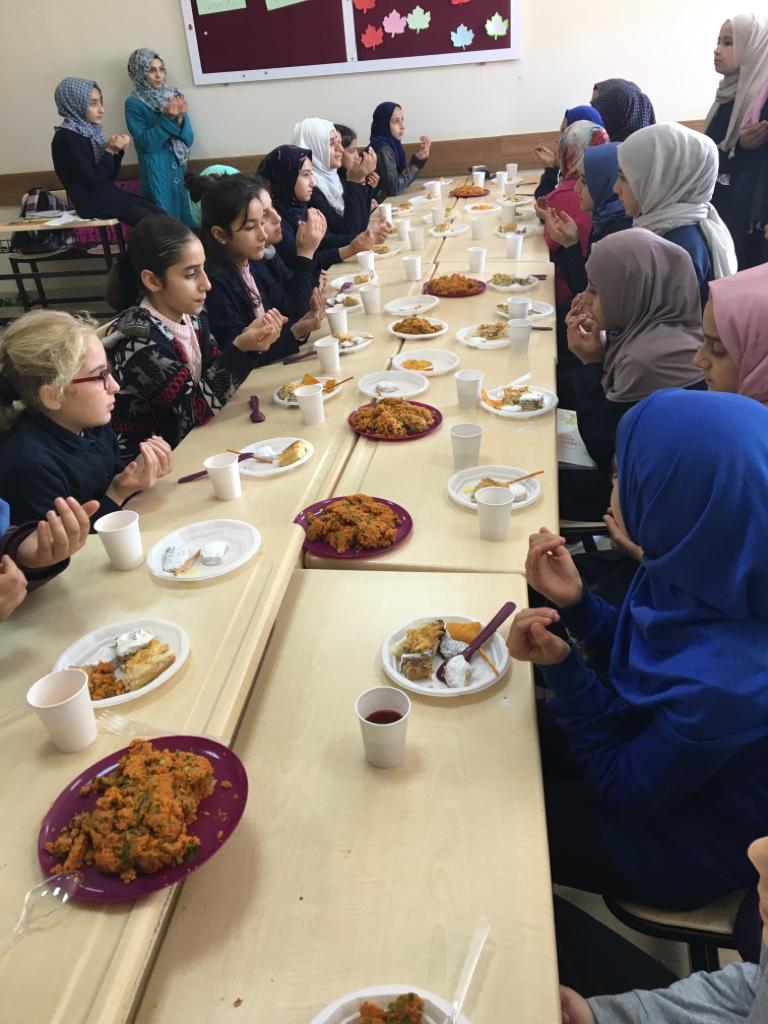 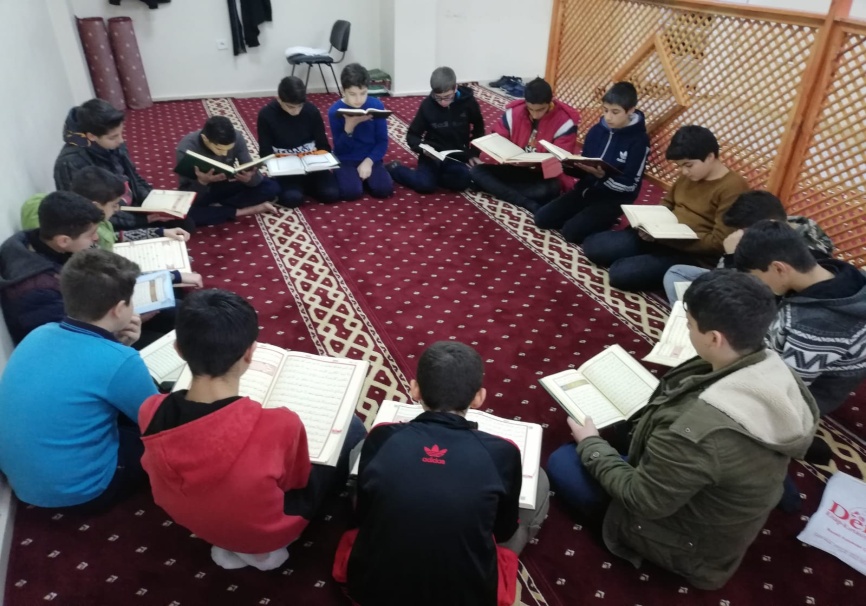 OKULUMUZDAN KARELER
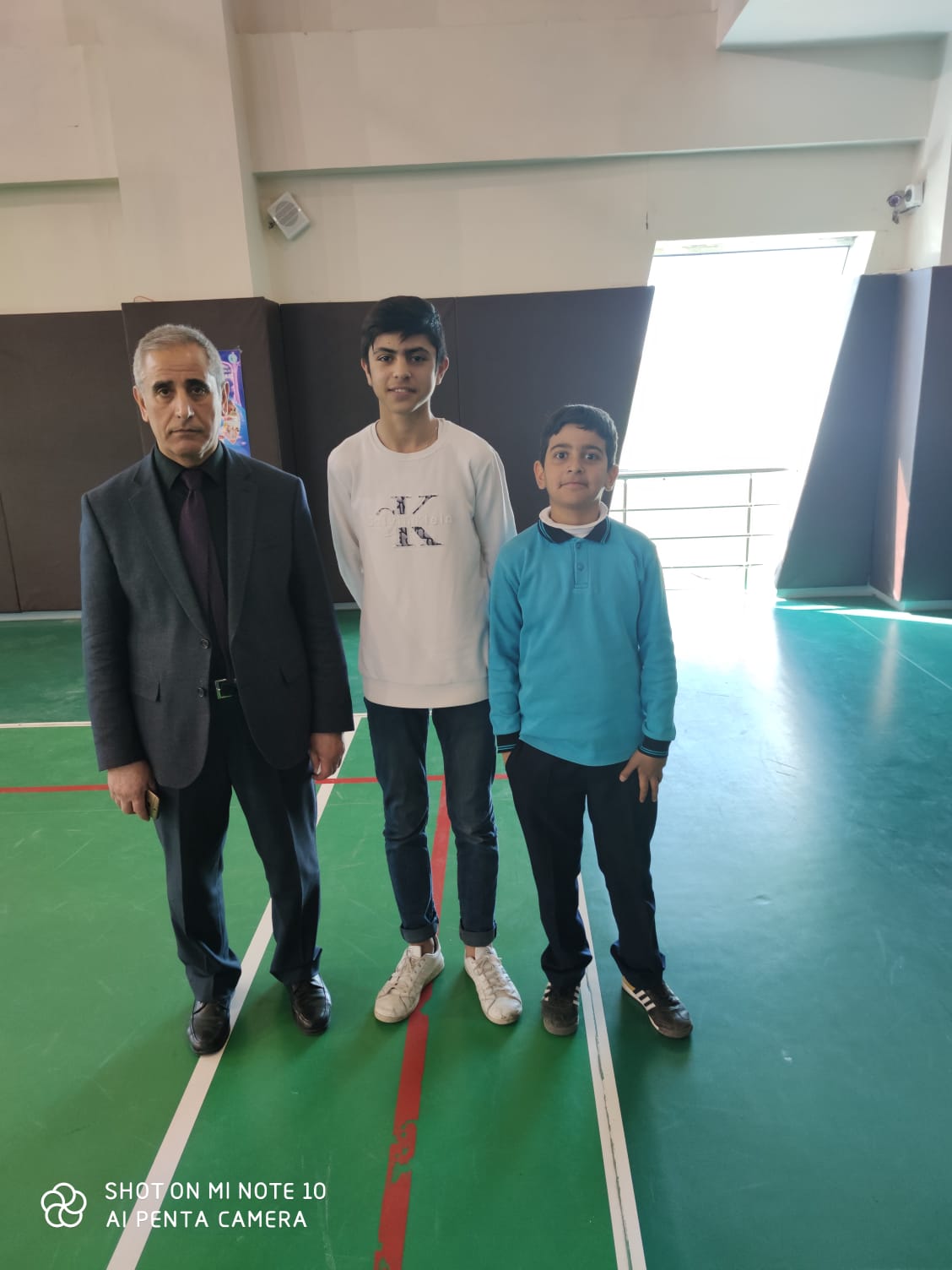 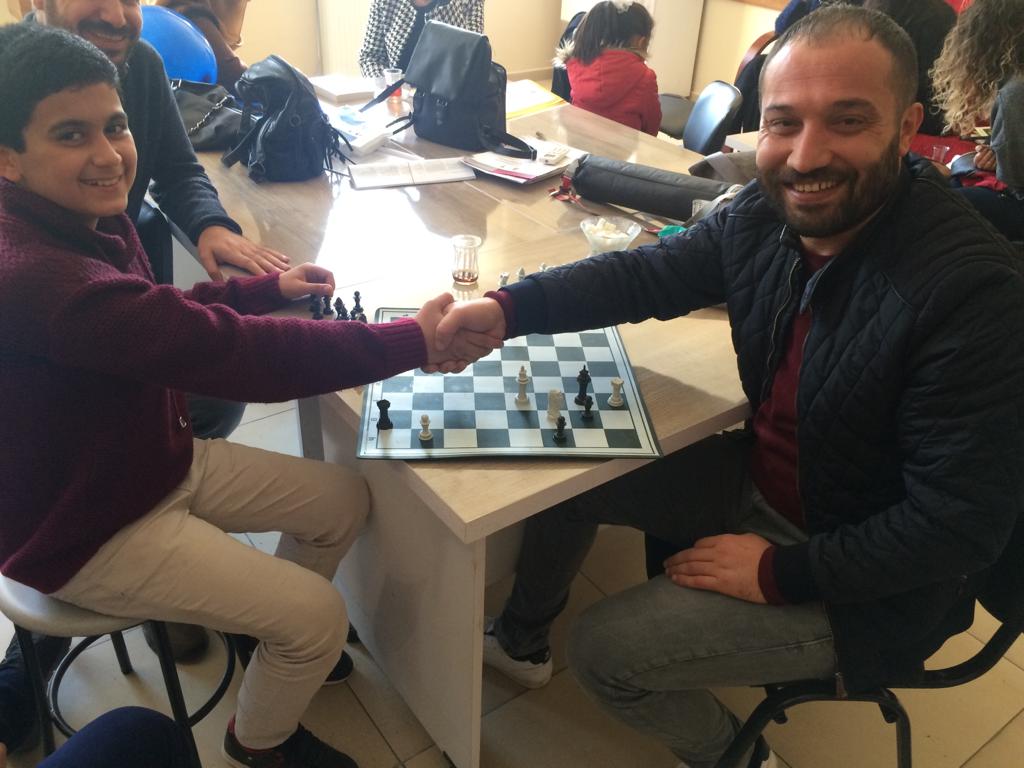 OKULUMUZDAN KARELER
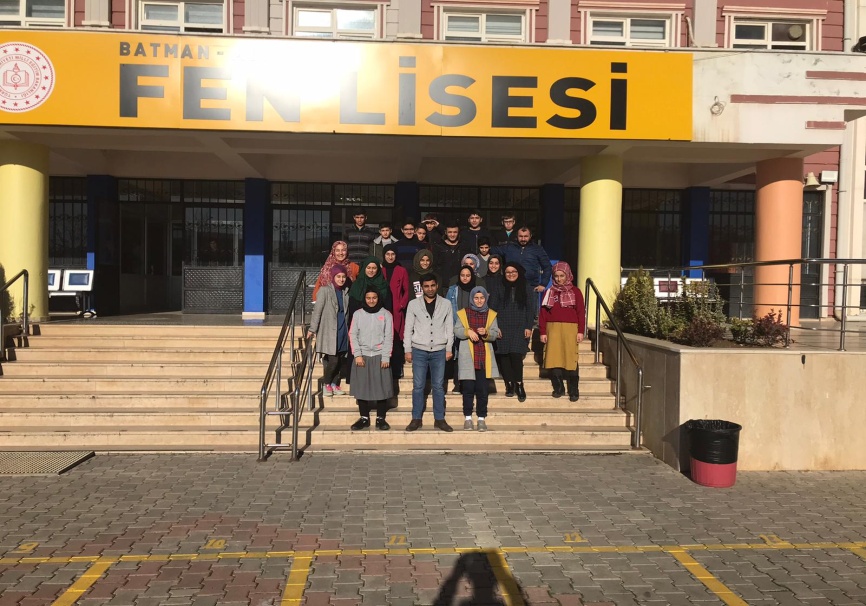 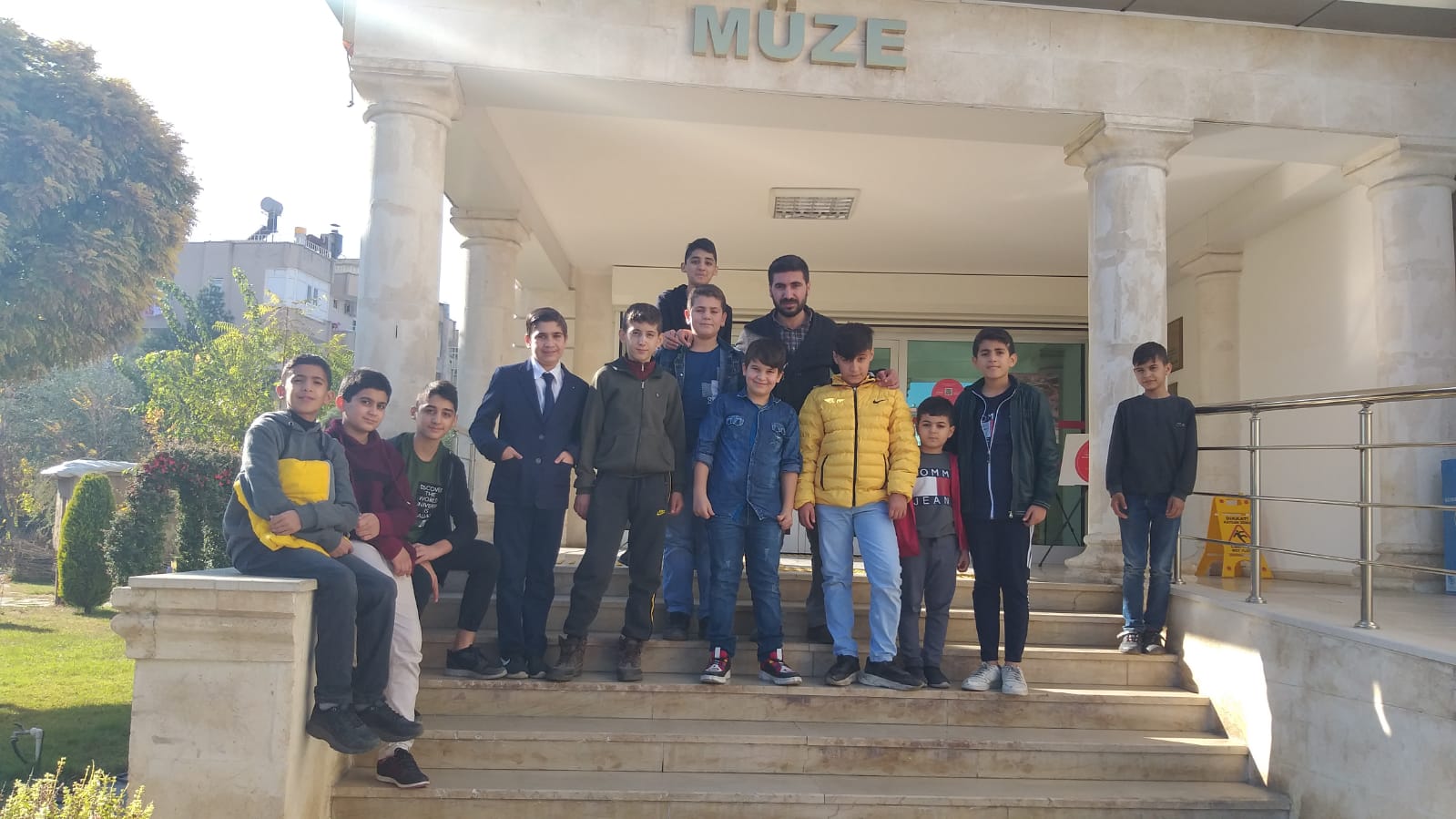 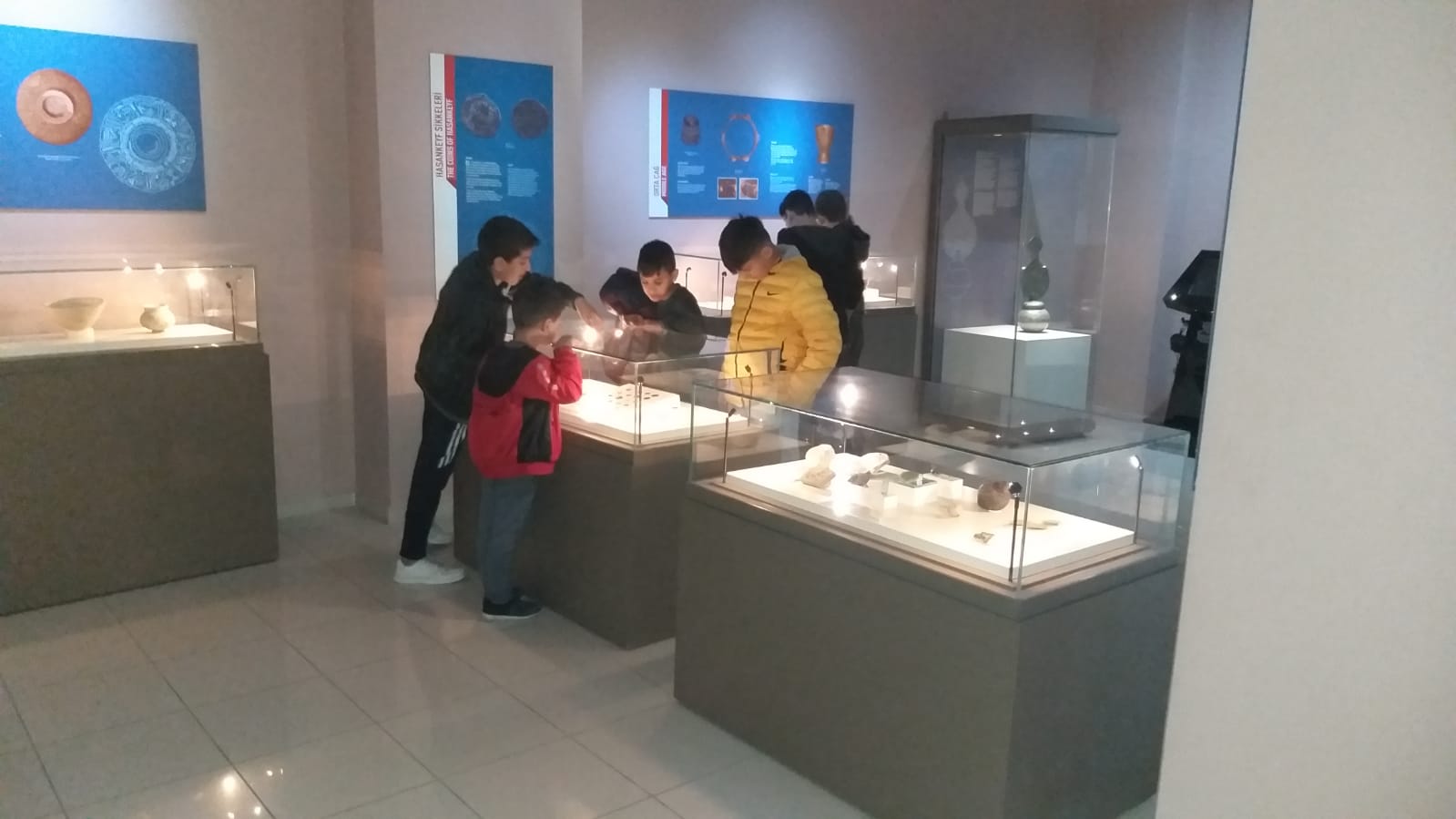 OKULUMUZDAN KARELER
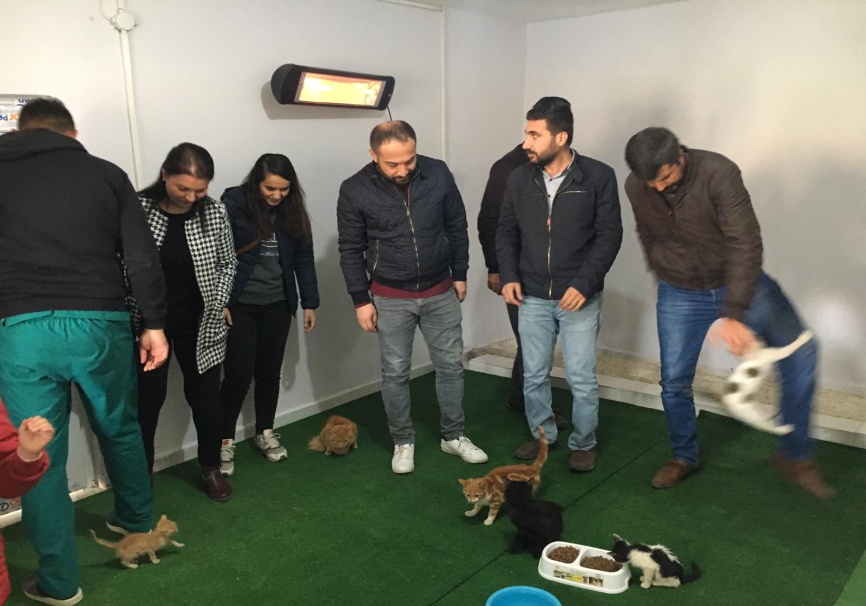 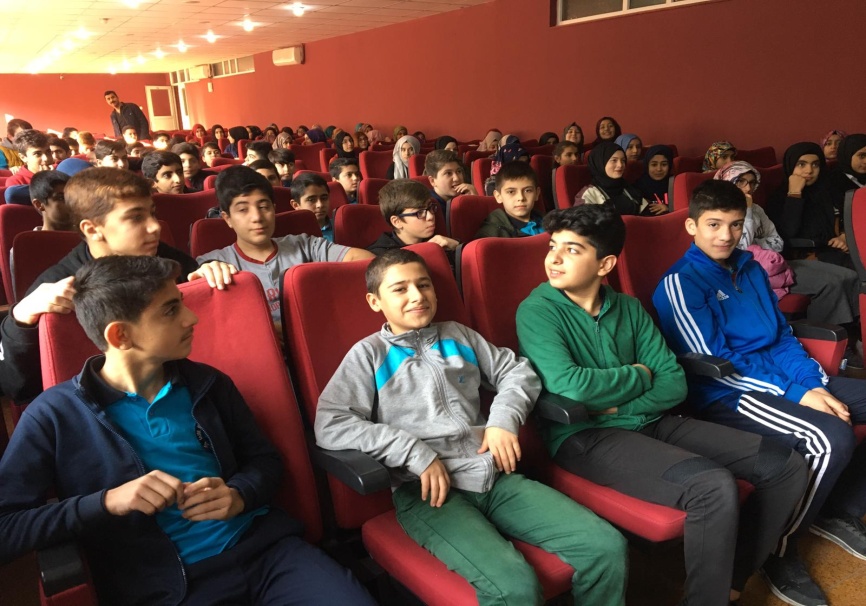 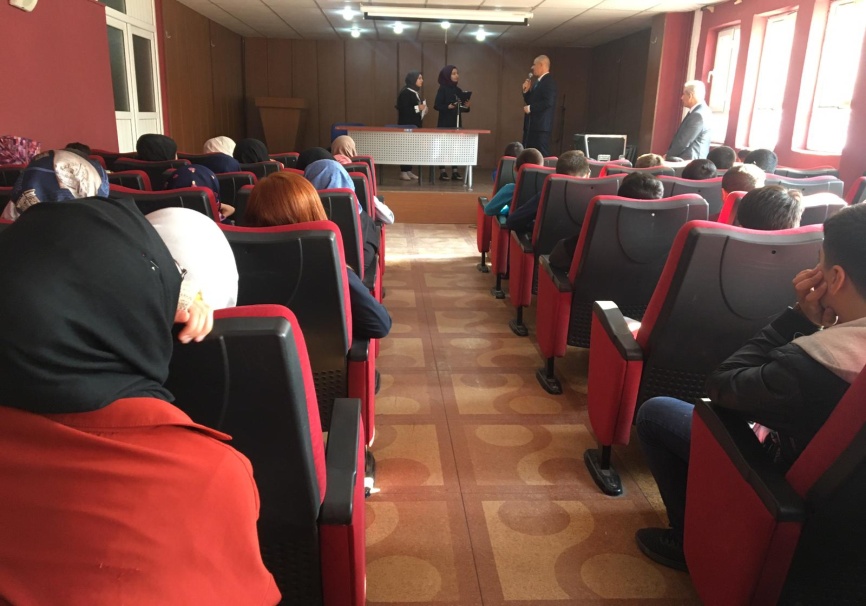 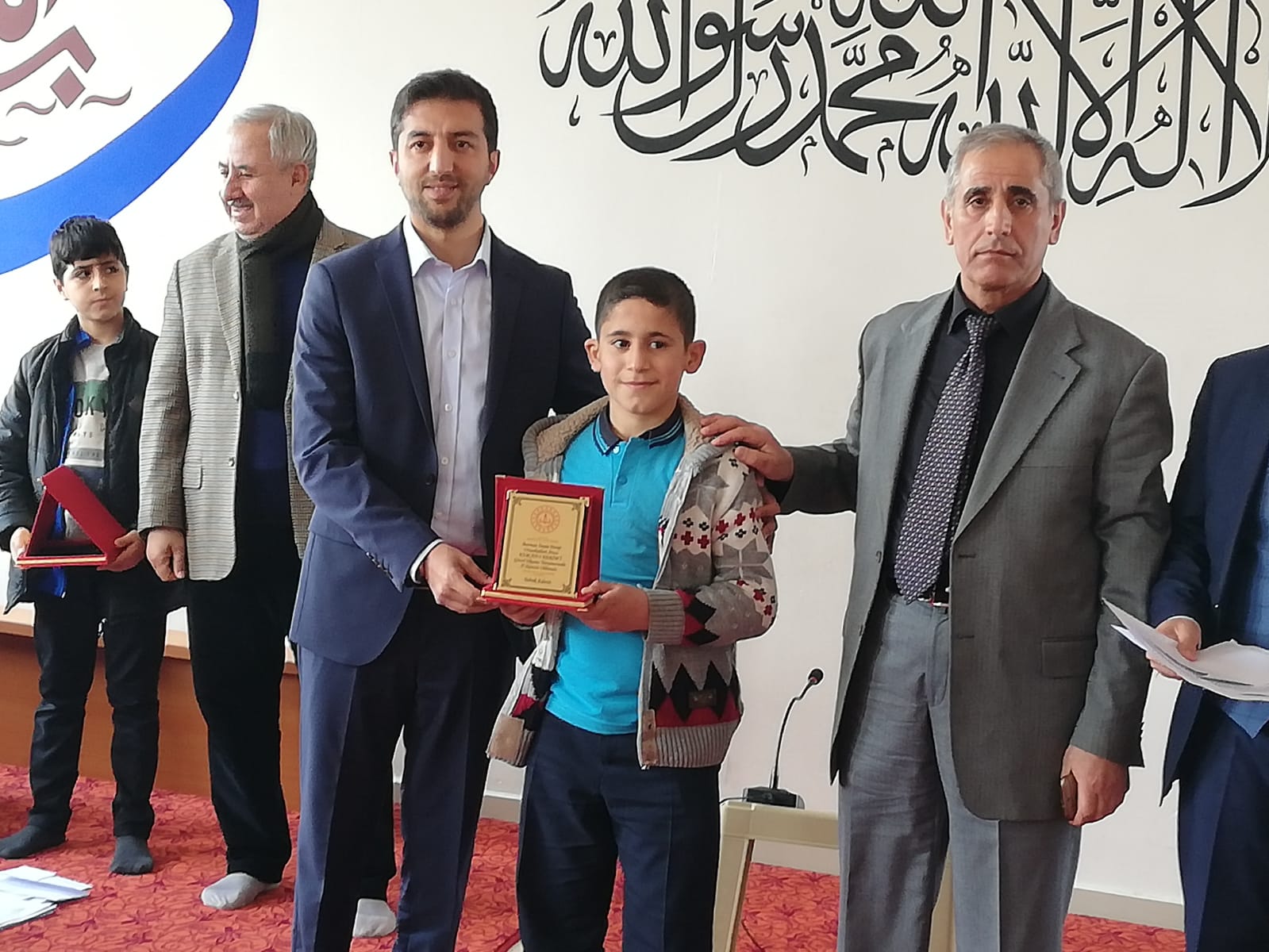 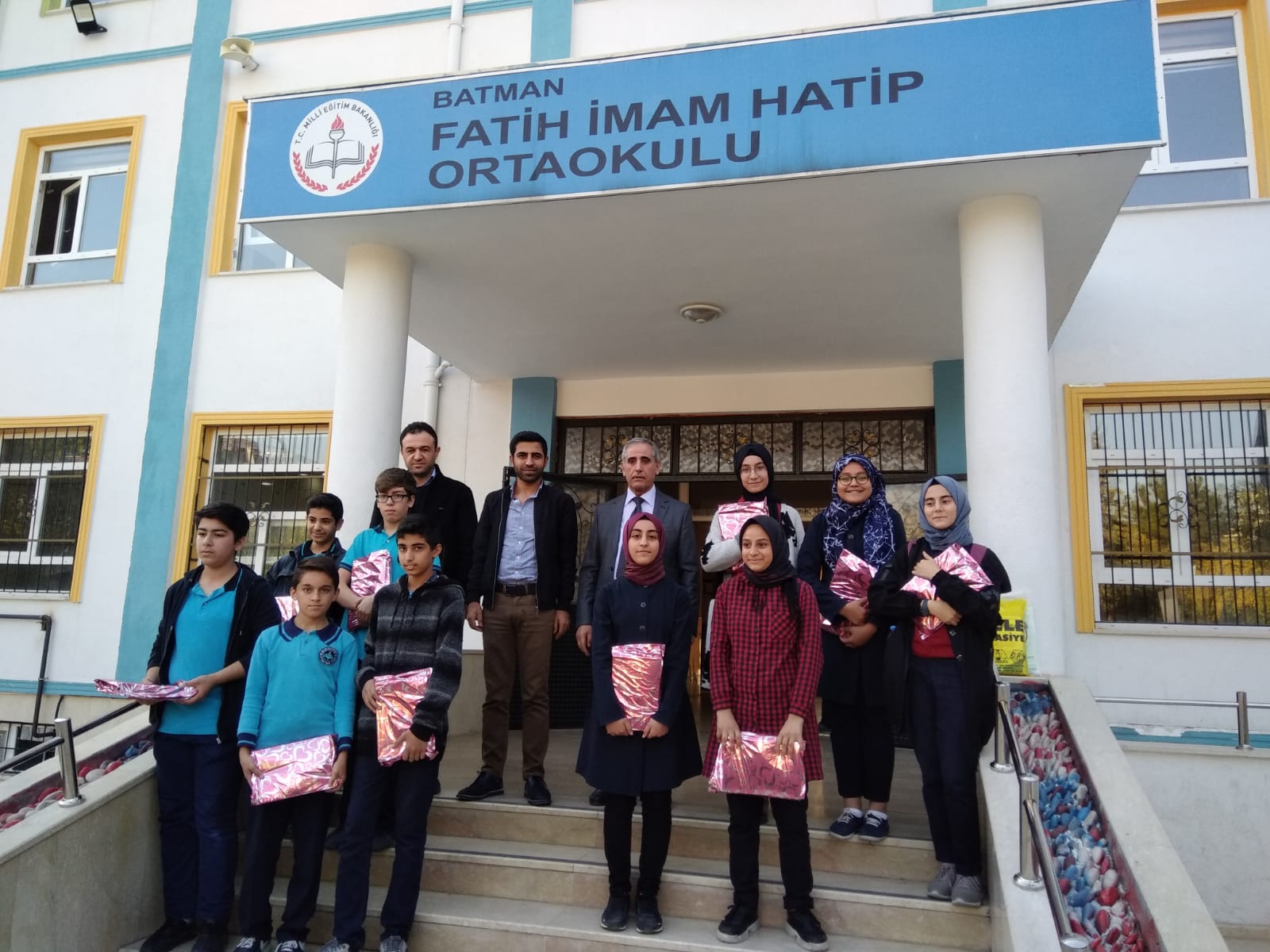 2020/2021 EĞİTİM VE ÖĞRETİM YILINDA TÜM  ÖĞRENCİLERİMİZİ FATİH İMAM HATİP ORTAOKULUNDA EĞİTİM GÖRMENİN AYRICALIĞINA BEKLİYORUZ